论文来源：https://arxiv.org/pdf/2010.01112.pdf
Under review in ICLR 2021
EFFICIENT FULLY-OFFLINE META-REINFORCEMENT LEARNING VIA DISTANCE METRIC LEARNING ANDBEHAVIOR REGULARIZATION
Rui Yang
Tsinghua University
Dijun Luo
Tencent AI Lab
Lanqing Li
Tencent AI Lab
环境设定-OMRL
Offline(batch) RL：
    完全不与环境交互，从给定的transition数据集训练agent。


Offline Meta-Reinforcement Learning(OMRL)：
    在不可与环境交互的条件下，仅仅基于给定的数据集，完成元强化学习的训练过程，得到一个可以快速适应新任务的agent。
两个问题
在OMRL环境的训练中会遇到两个需要解决的问题：

Offline RL的故有问题：训练时当前策略和收集Offline Data的behavior policy不匹配问题。这会导致采取与behavior policy不相同的动作时，agent可能没有任何可利用的奖励信息。
如何设计元强化学习算法？
参考PEARL
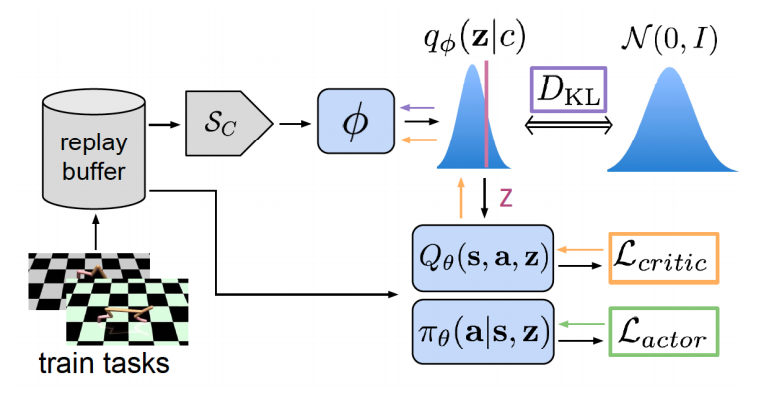 Behavior Regularization
Behavior Regularization
Yifan Wu, George Tucker, and Ofir Nachum. Behavior regularized offline reinforcement learning. arXiv preprint arXiv:1911.11361, 2019.
Better Representation
关于任务编码部分，文章主要做了两个改进，来获得更好的任务表示：
确定性的任务编码。
基于距离度量的损失函数的设计。
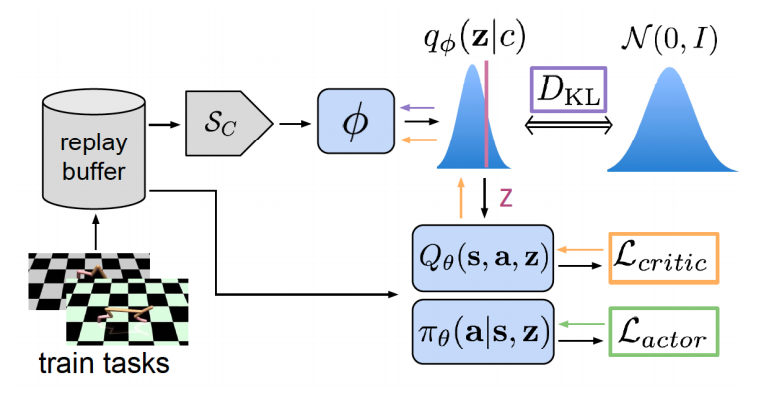 Deterministic Context Encoder
Deterministic Context Encoder
Distance Metric Loss
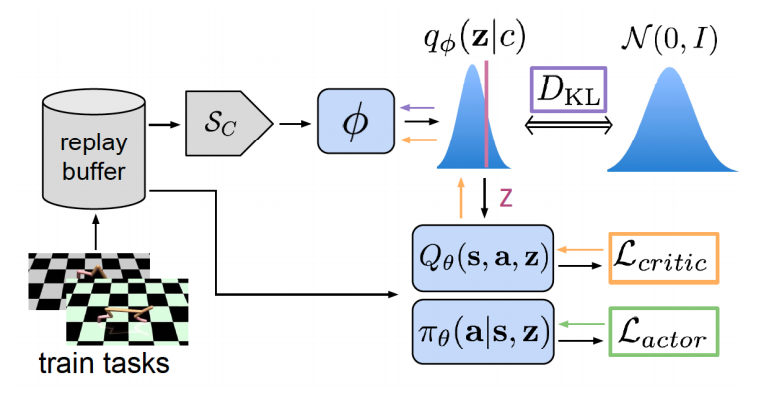 Distance Metric Loss
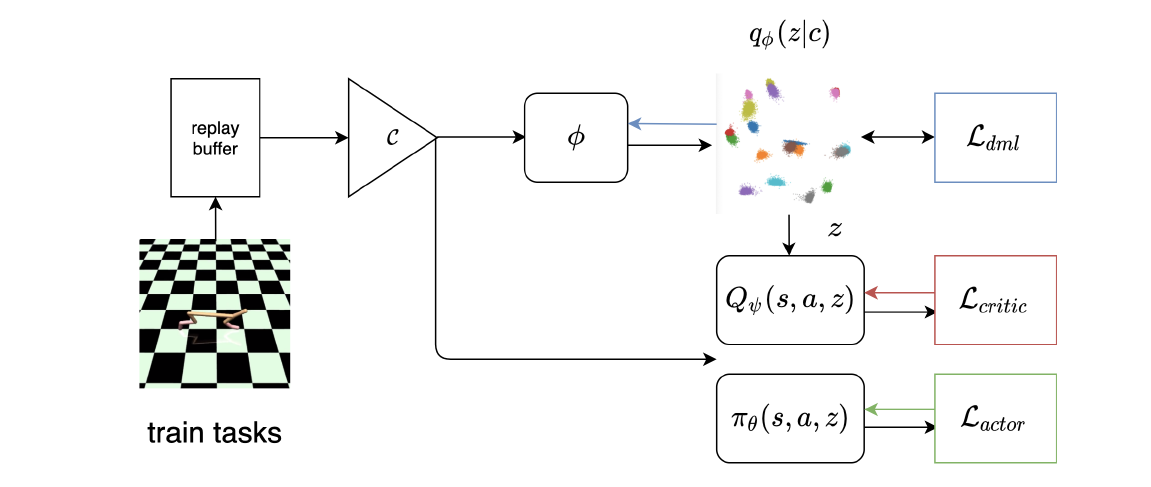 Distance Metric Loss
Distance Metric Loss
此外，文章提出了contrastive loss的几种变式：
Distance Metric Loss
分别使用这几种损失函数，学习任务推理模型，输出一个5维向量表示任务，测试时随机取二十个任务的transition，使用任务推理模型得到相应的向量表示，并通过PCA将五维表示降至二维，使用不同的颜色表示不同的任务，绘制出这些任务在二维空间上的分布图：
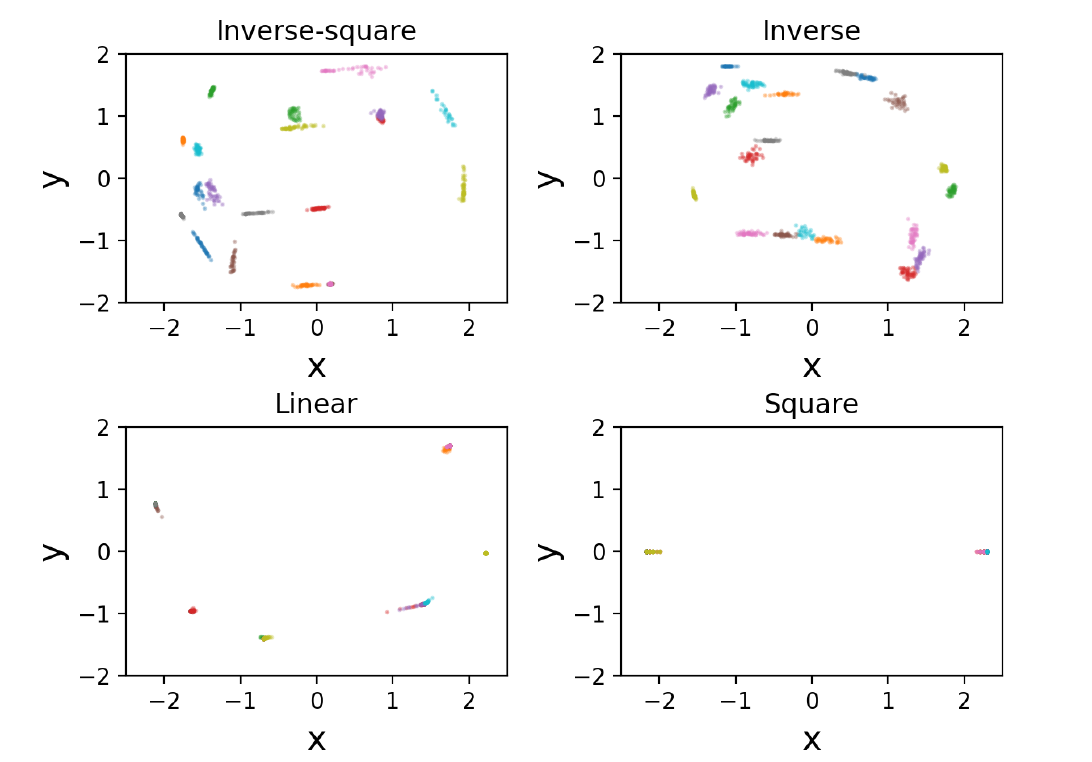 Experiment
同样的，采用不同的Loss对整体算法的影响如下图：
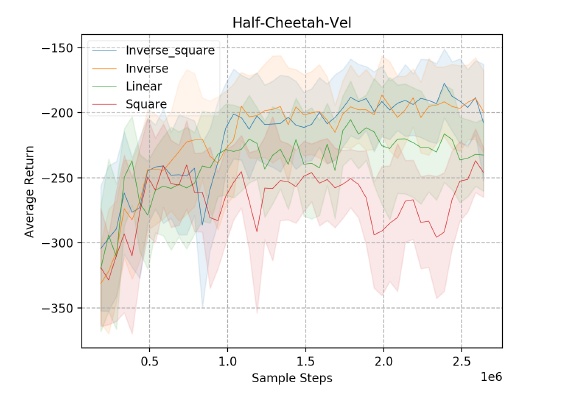 Experiment
在四个meta-environments中与其它算法的对比：
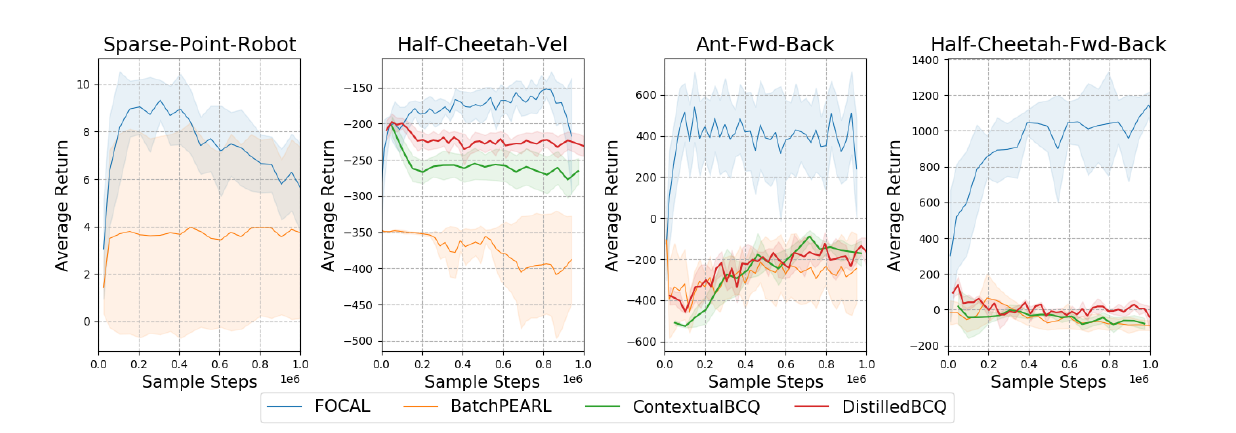 Thanks